ЧУДЕСА НАУКИ
Краевой фестиваль
годнауки.рф
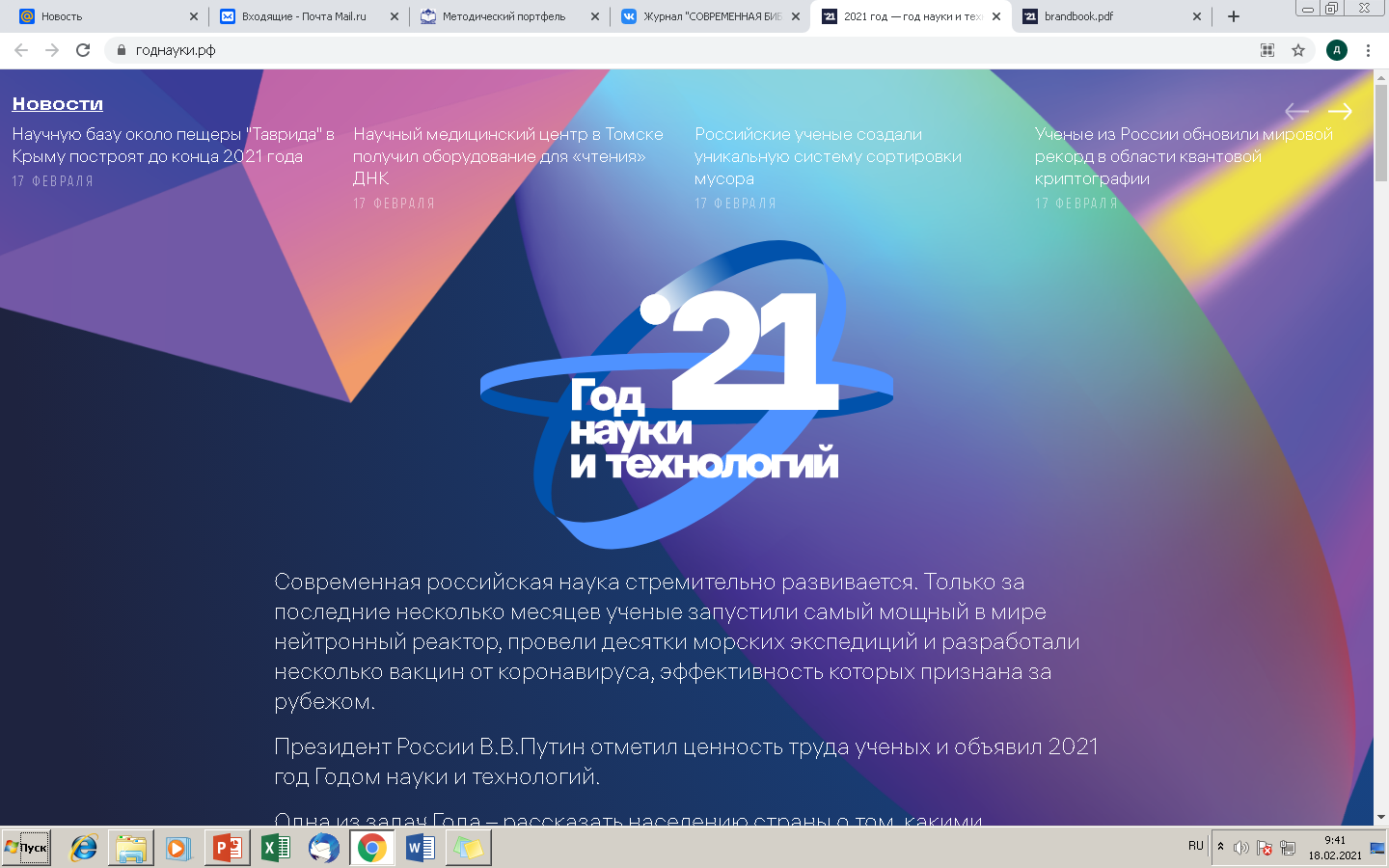 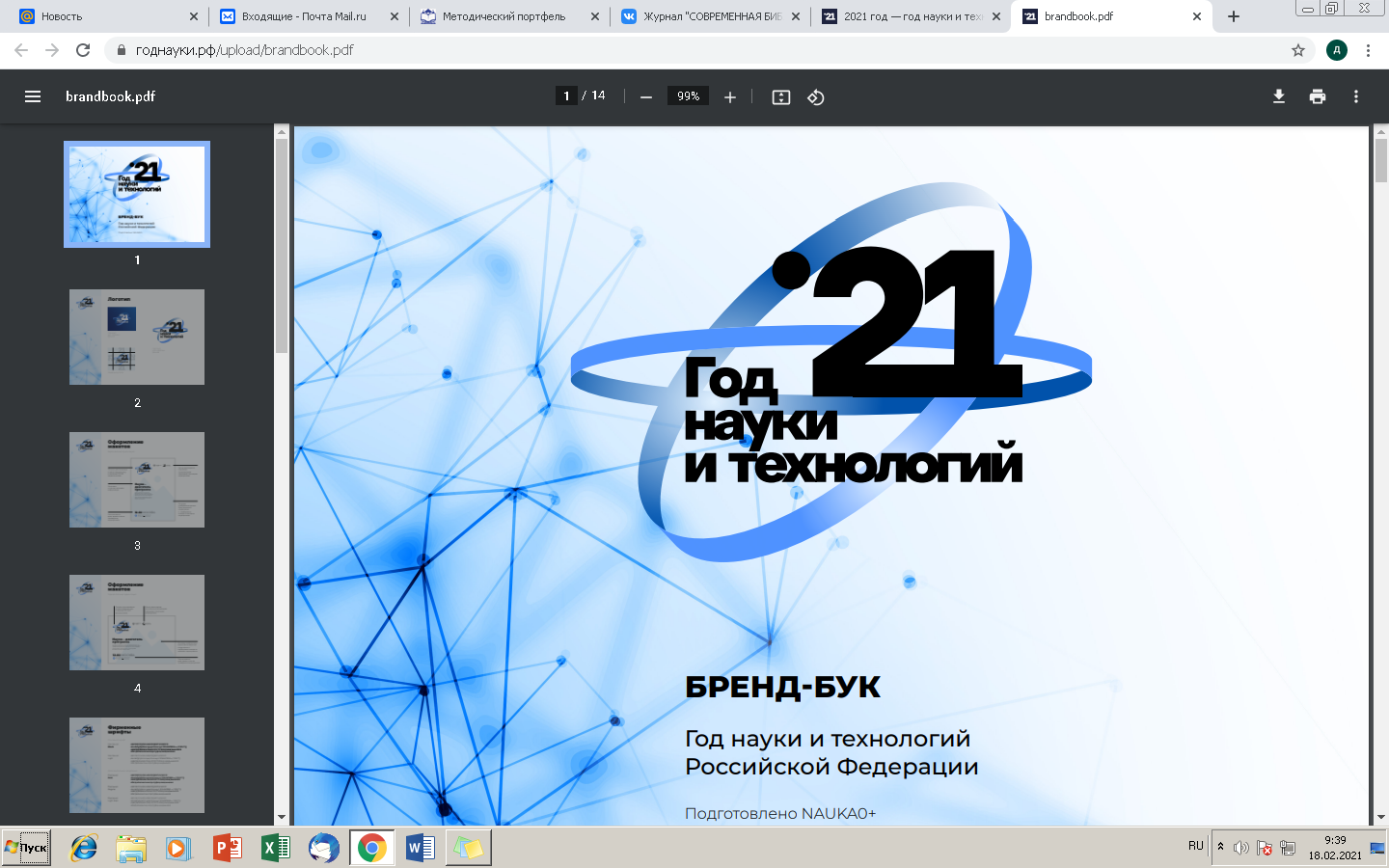 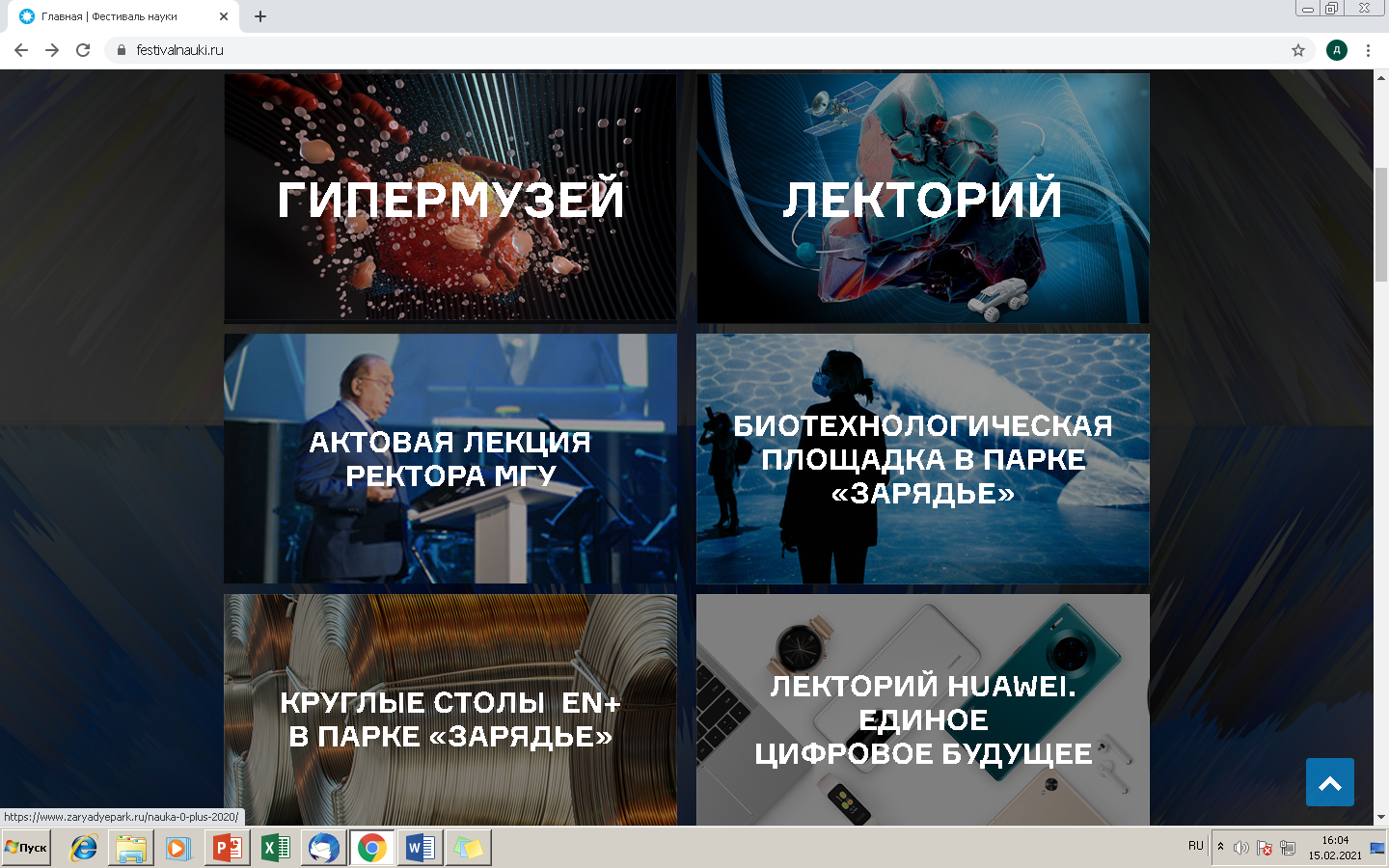 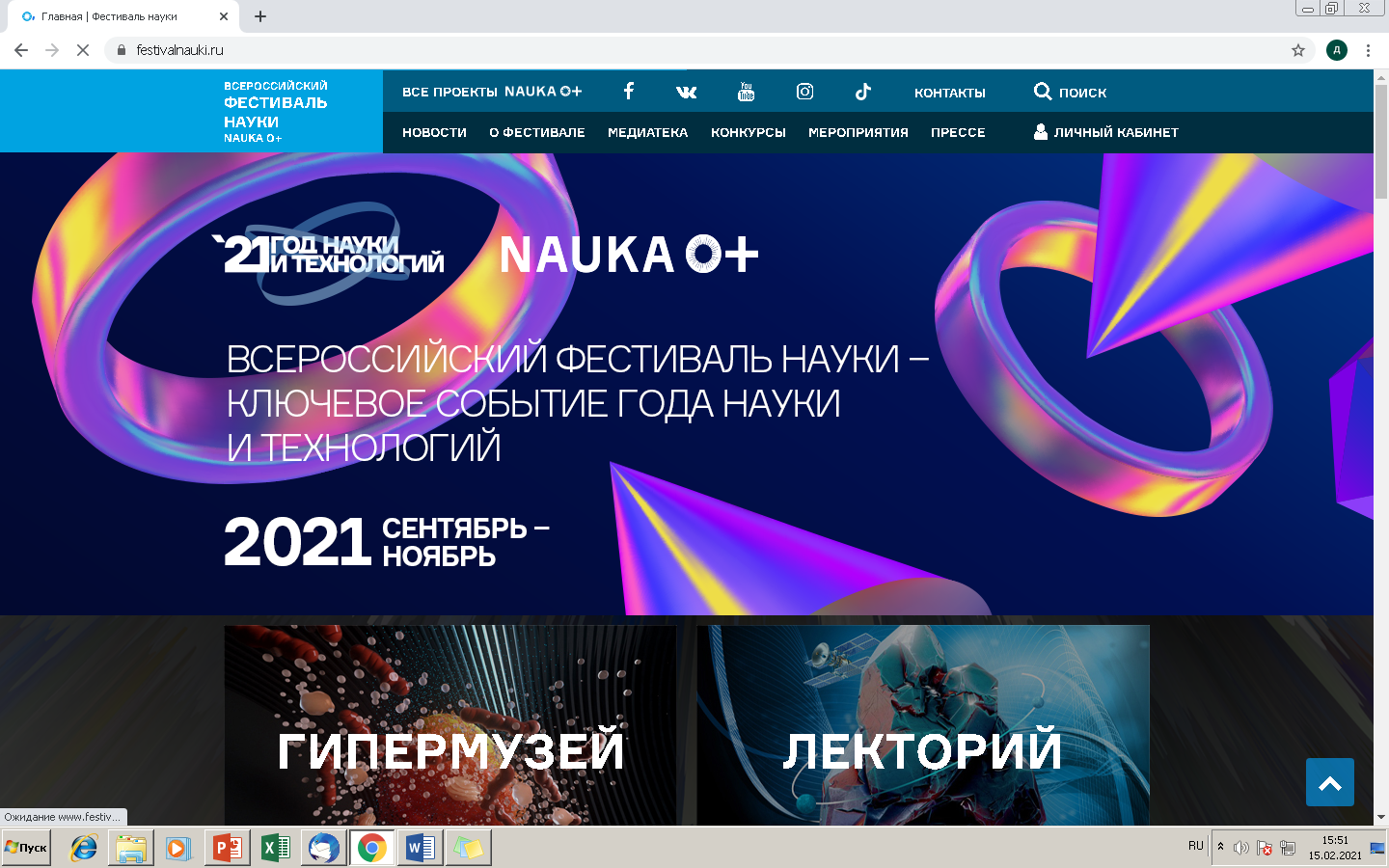 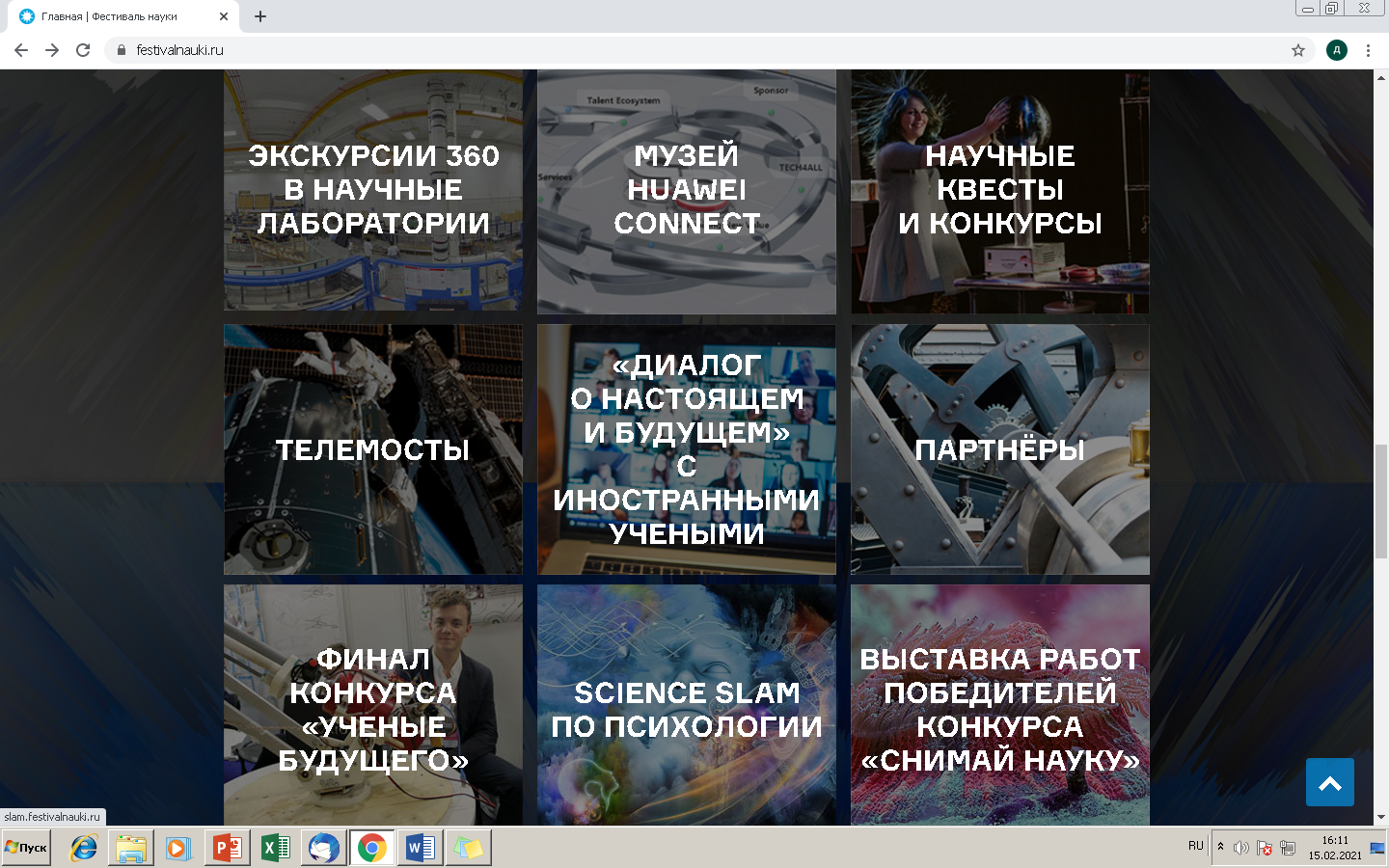 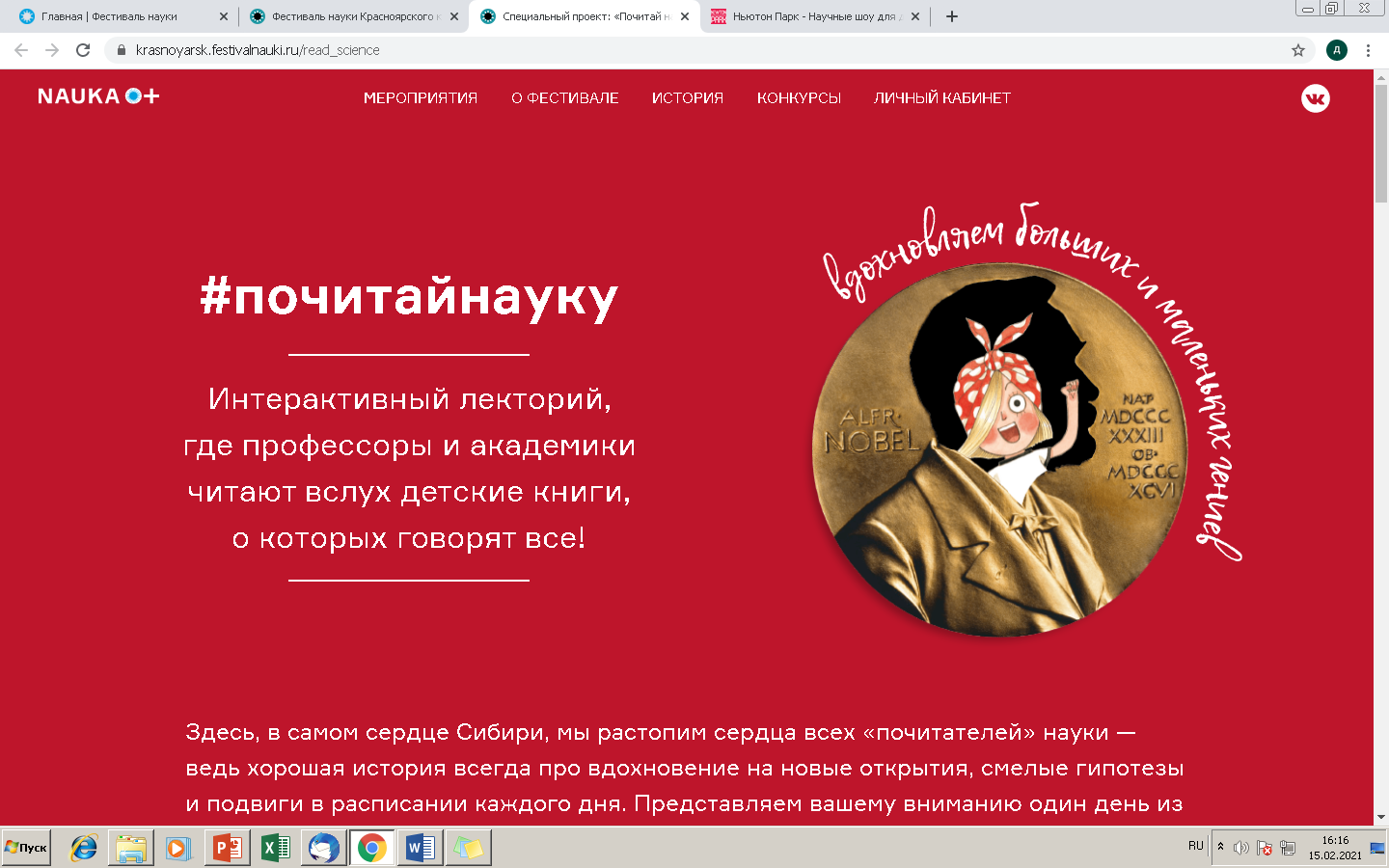 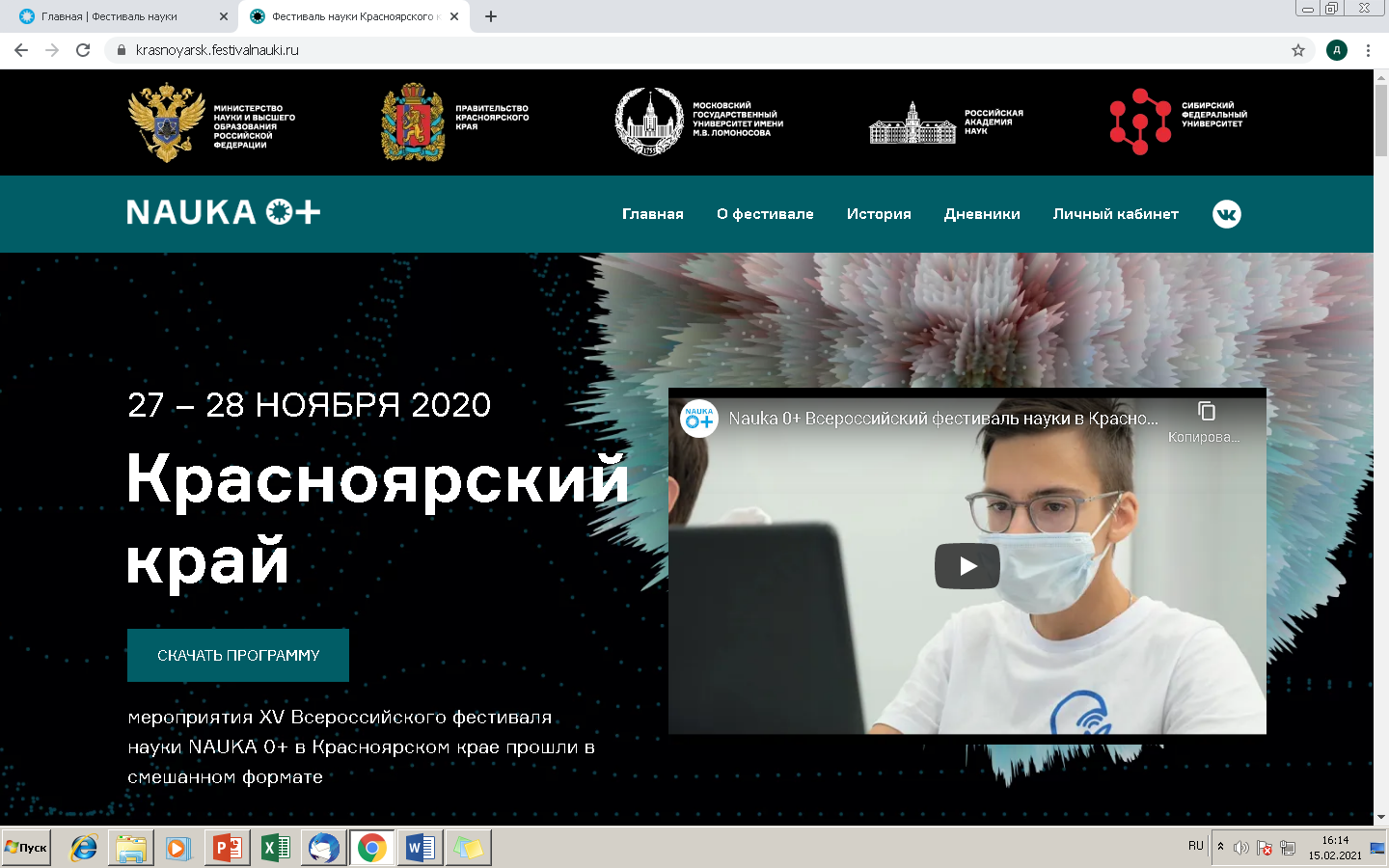 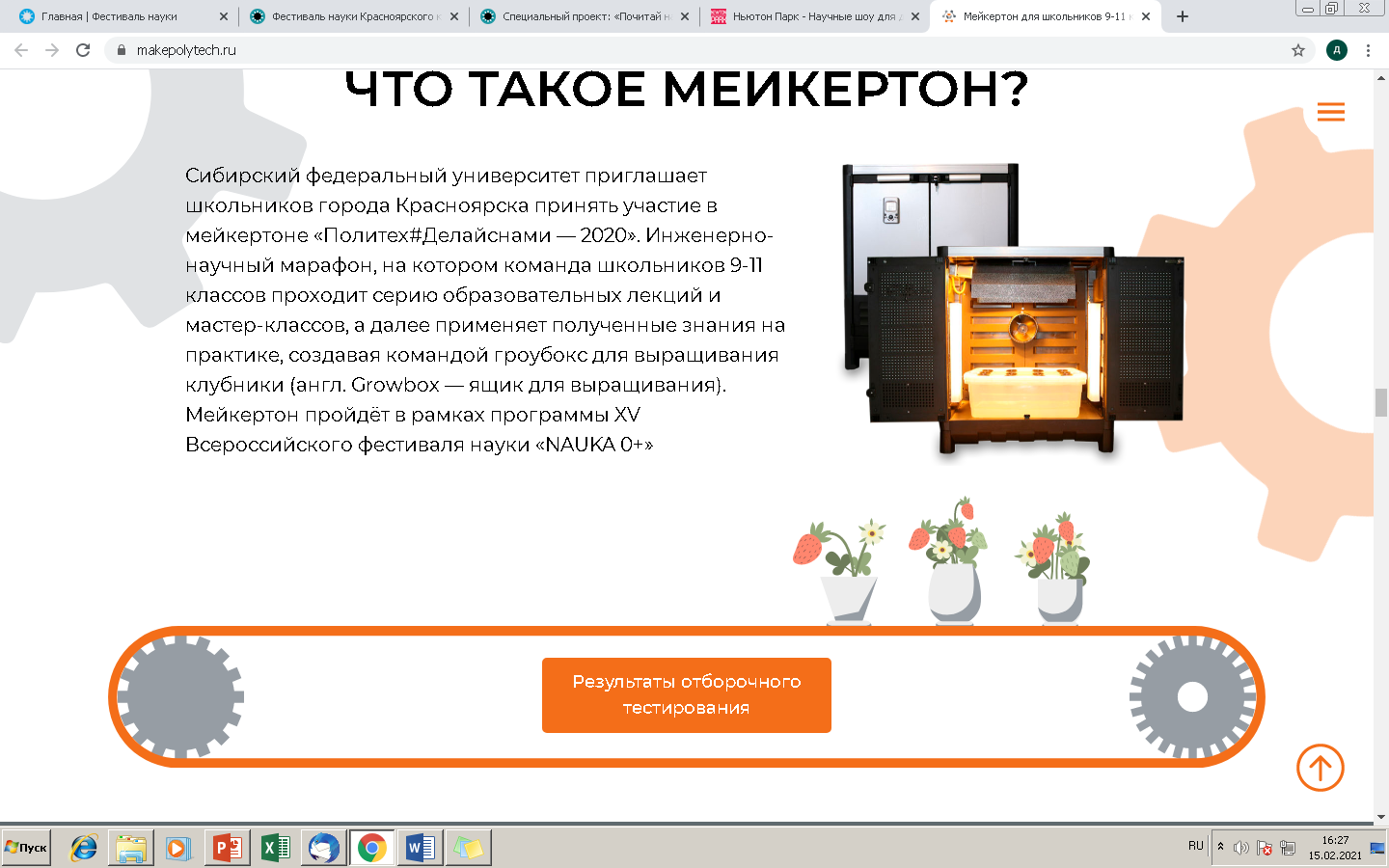 05-07 октября 2021 года – Краевой фестиваль «Чудеса науки»

Цели: приобщение детей и подростков к «чудесам» взрослой науки, популяризации научных знаний, продвижение научно-познавательной литературы.
«Есть только два способа прожить жизнь. Первый — будто чудес не существует. Второй — будто кругом одни чудеса»
Альберт Эйнштейн.
«Трудных наук нет, есть только трудные изложения»
Александр Герцен.
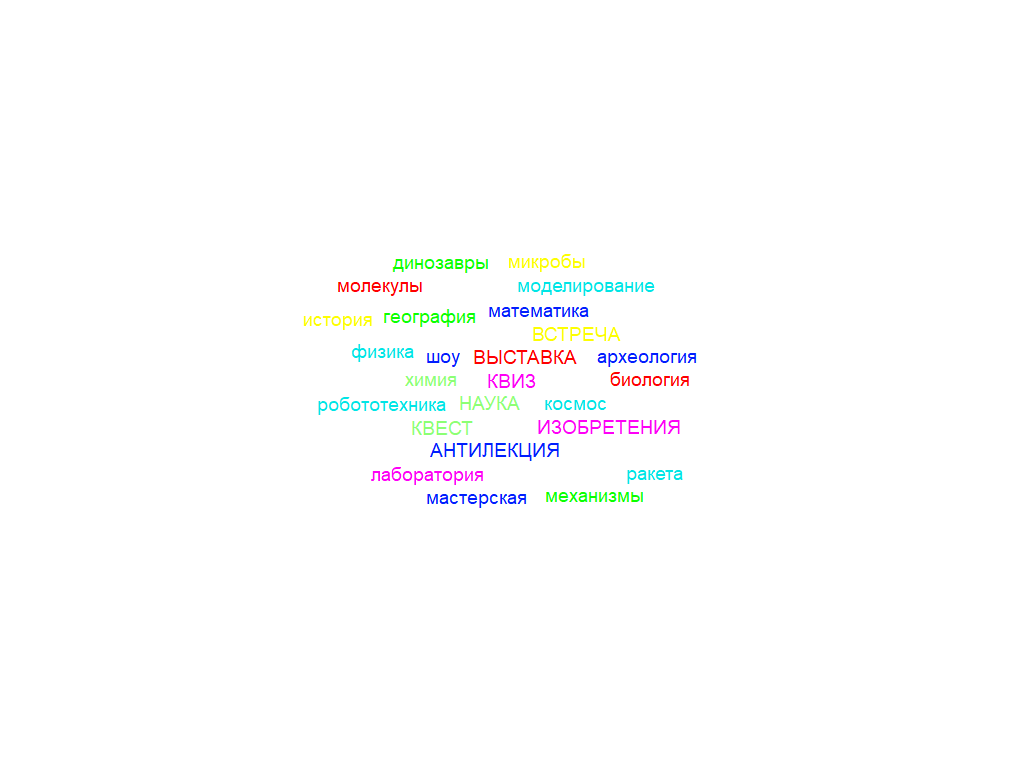 Хэштег фестиваля: #чудеса_науки
6 октября  День чтения вслух «Читай со мной»
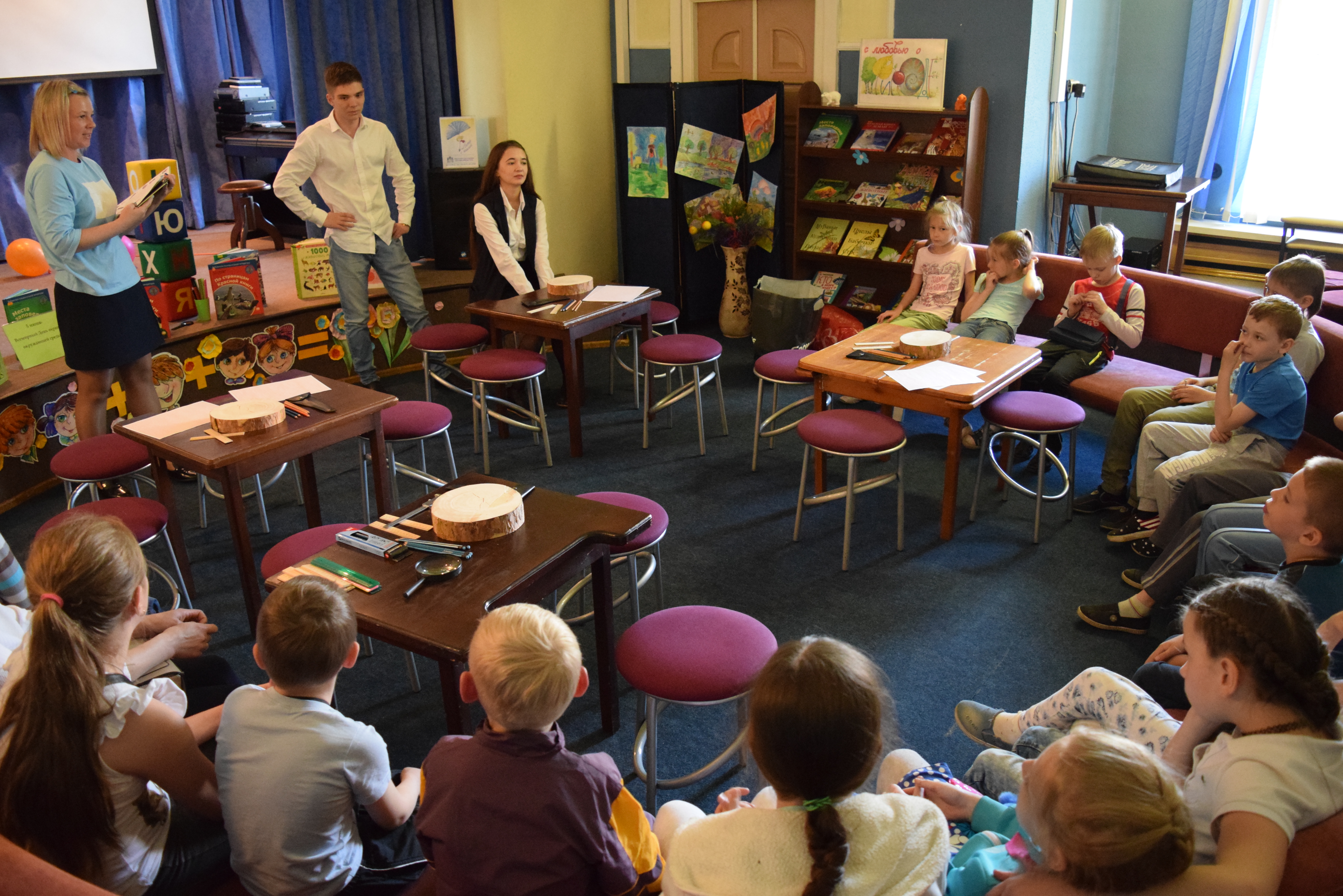 5 октября  День погружения в науку
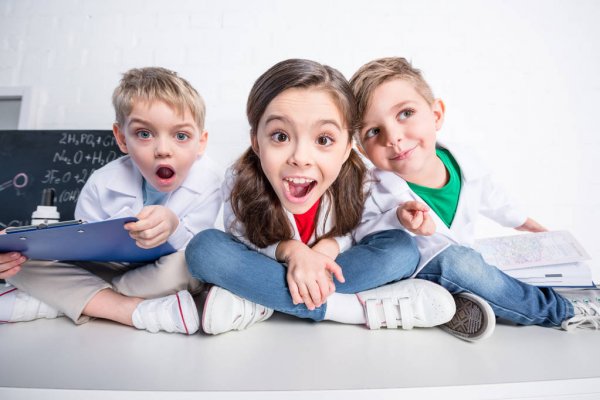 7 октября  «Да здравствует эксперимент!»
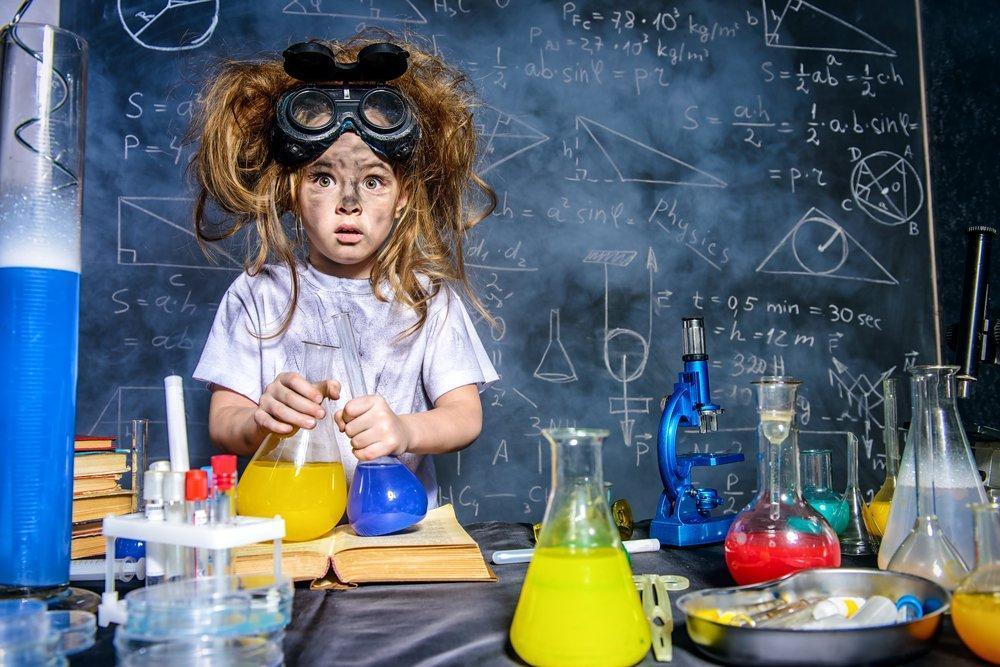 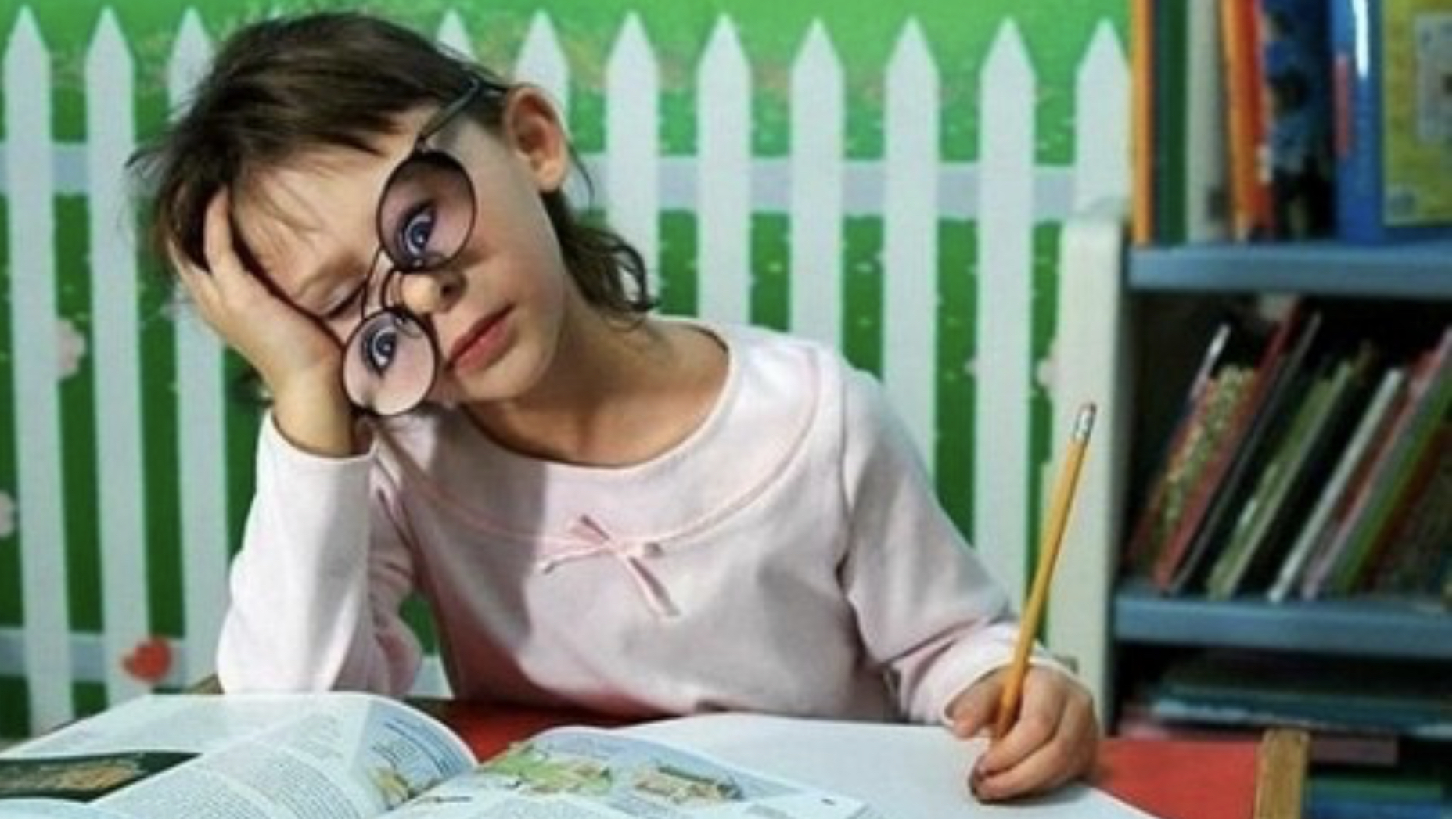 «Ключом ко всякой науке является вопросительный знак»
О. Бальзак
Краевой творческий конкурс

«Начни с вопроса»
Конкурс видеороликов.

Участники: 7-14 лет включительно, а также родители и другие члены семей.

Приём работ с 01 марта 2021 по 10 сентября 2021

Номинации:

«Теоретики» - видеоролики, в которых юный «учёный» даёт развёрнутый ответ на поставленный вопрос.

«Практики» - видеоролики, в которых юный «учёный» даёт ответ на поставленный вопрос с демонстрацией научного эксперимента.
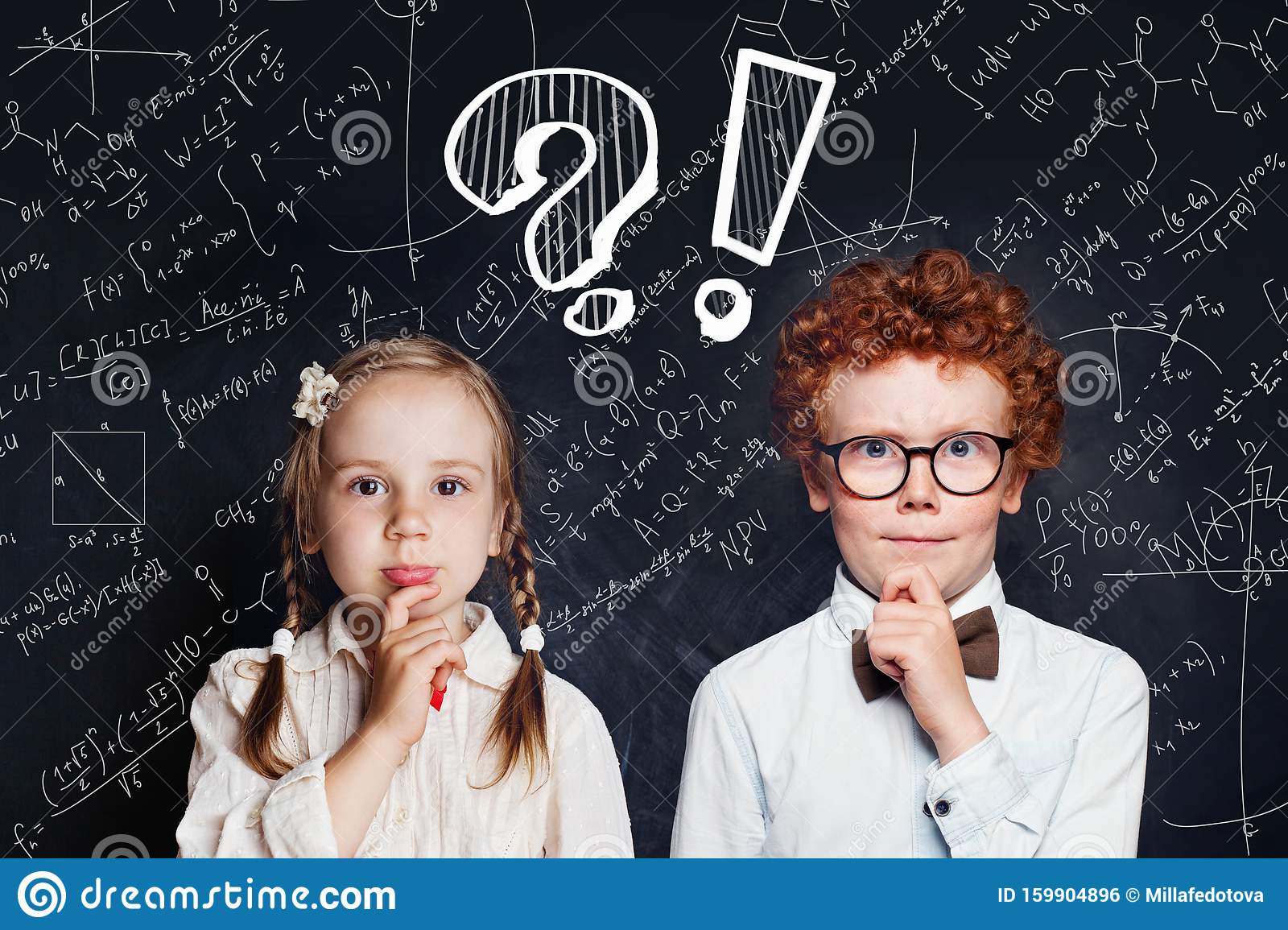 Спасибо за внимание!